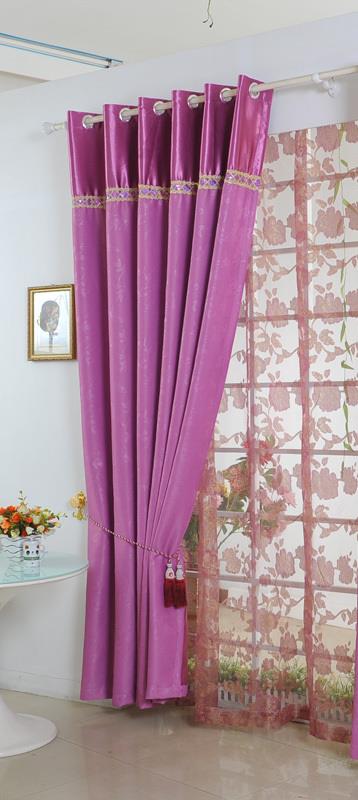 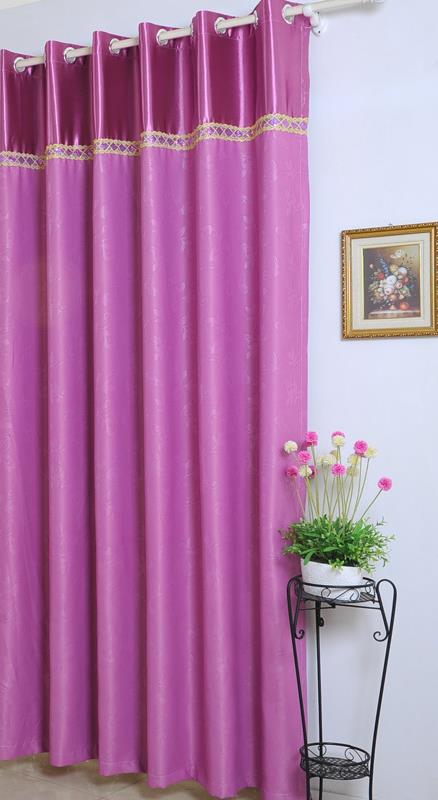 স্বাগতম
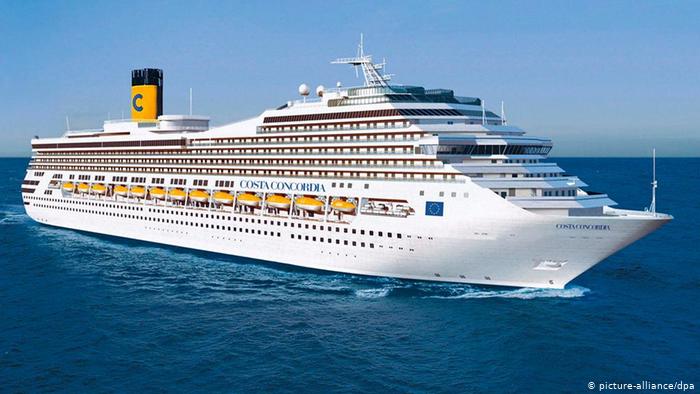 পরিচিতি
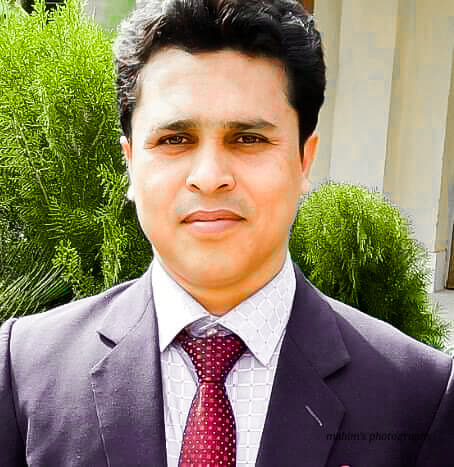 মোঃ মারুফুল হক 
বি এস সি ,সম্মান(গণিত ),এম এস সি (গণিত ), বি এড 
বঙ্গবাসী মাধ্যমিক বিদ্যালয়,খালিশপুর,খুলনা
 মোবাইলঃ01929668146
Email marufulhoque311@gmail.com
নবম-দশম শ্রেণি 
পঞ্চম অধ্যায় 
পদার্থের অবস্থা ও চাপ
চাপ ও ক্ষেত্রফল
Pressure and Area
নিচের ছবিগুলো দেখ
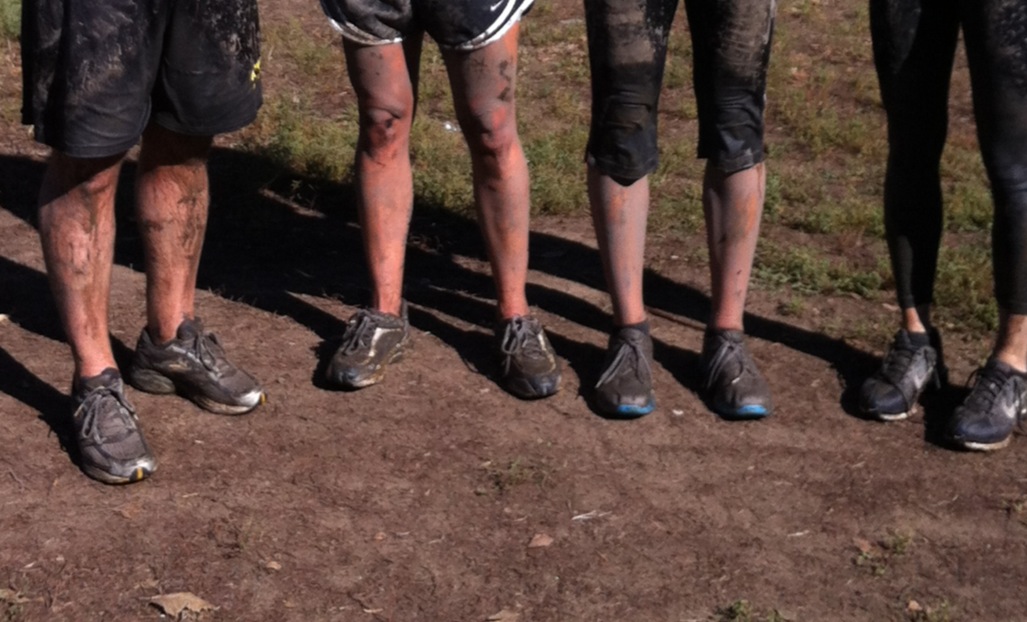 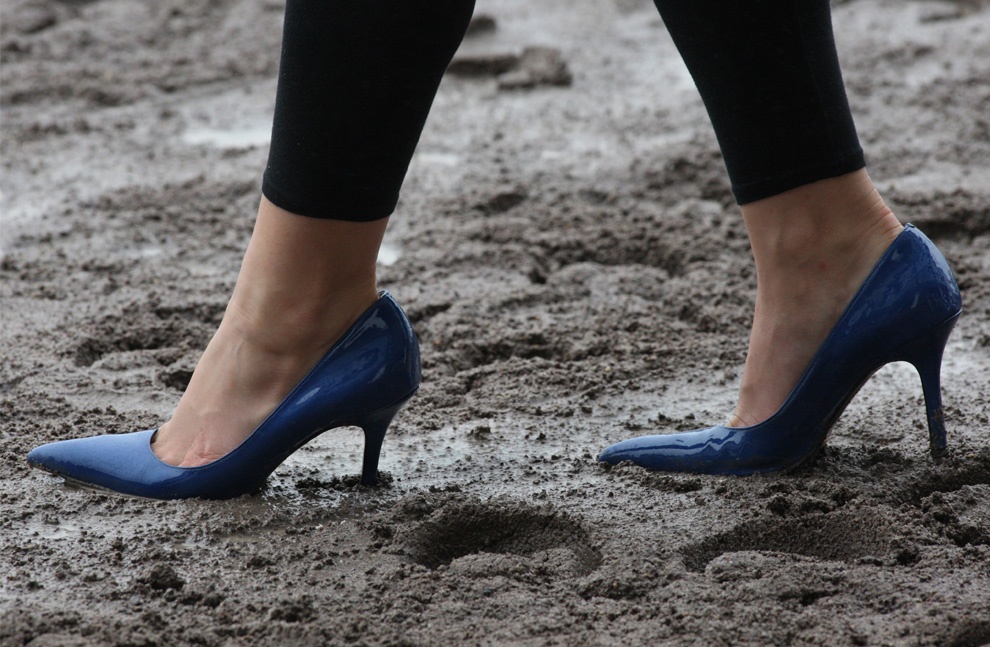 মহিলার জুতা মাটিতে 
 ডেবে যাচ্ছে কেন?
এই লোকগুলোর জুতা মাটিতে ডেবে যাচ্ছে না। কেন?
শিখনফল
এই পাঠ শেষে শিক্ষার্থীরা…
≥  চাপ কী বলতে পারবে
≥ চাপ ও ক্ষেত্রফলের মধ্যে সম্পর্ক স্থাপন করতে পারবে
≥ বল ও ক্ষেত্রফলের পরিবর্তনের সাথে চাপের পরিবর্তন ব্যাখ্যা করতে পারবে
পর্যবেক্ষণ কর
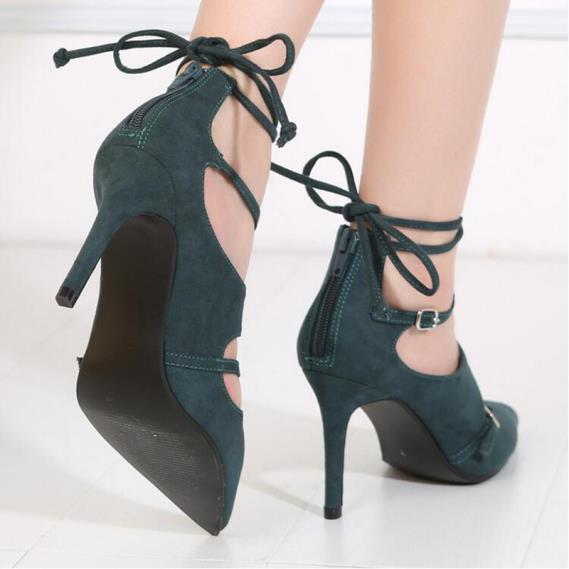 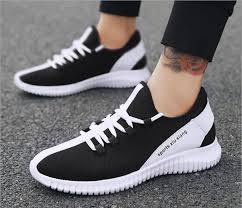 হাইহিল ও চ্যাপ্টা তলাওয়ালা জুতার মাটিতে এরকম তারতম্যের কারণ কী ?
F
p = F/A
A
A
A
A
A
A
A
A
A
A
A
A
A
A
A
A
A
A
A
A
A
A
A
A
A
A
A
A
একক ক্ষেত্রফলের উপর লম্বভাবে প্রযুক্ত বলকে চাপ বলে।
এখানে F=বল  P =চাপ , A =ক্ষেত্রফল ।
চাপ ও ক্ষেত্রফল ( Pressure and Area )
একক কাজ
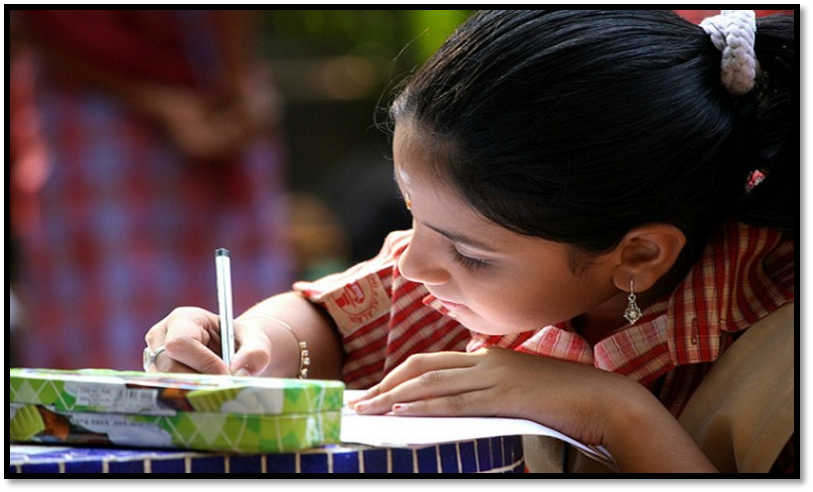 ▪  চাপ কী ?
নিচের কোন উপায়ে বোর্ডের উপর পিন গাঁথা খুব সহজ?
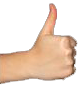 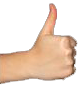 এখানে বল প্রয়োগ স্থানের ক্ষেত্রফল বেশি
এখানে বল প্রয়োগ স্থানের ক্ষেত্রফল কম
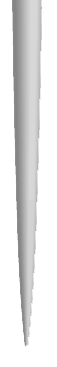 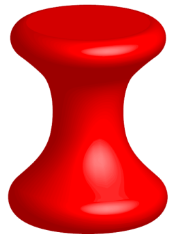 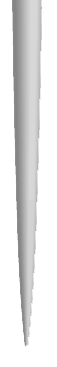 এভাবে পিন গাঁথা সহজ নয়
এভাবে পিন গাঁথা সহজ
অর্থাৎ এখানে চাপের পরিমান কম
এখানে চাপের পরিমান বেশি
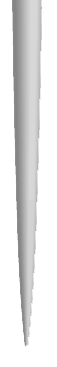 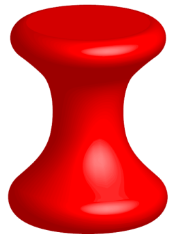 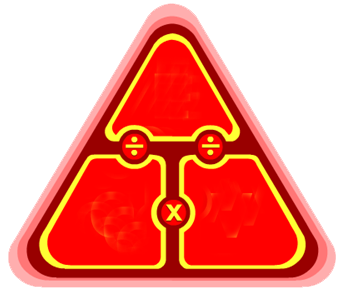 F
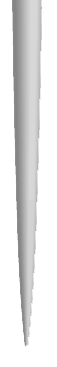 P
A
জোড়ায় কাজ
সময়ঃ ৬ মিনিট
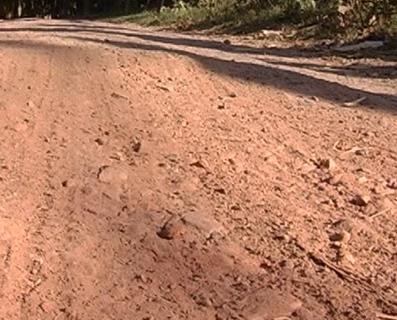 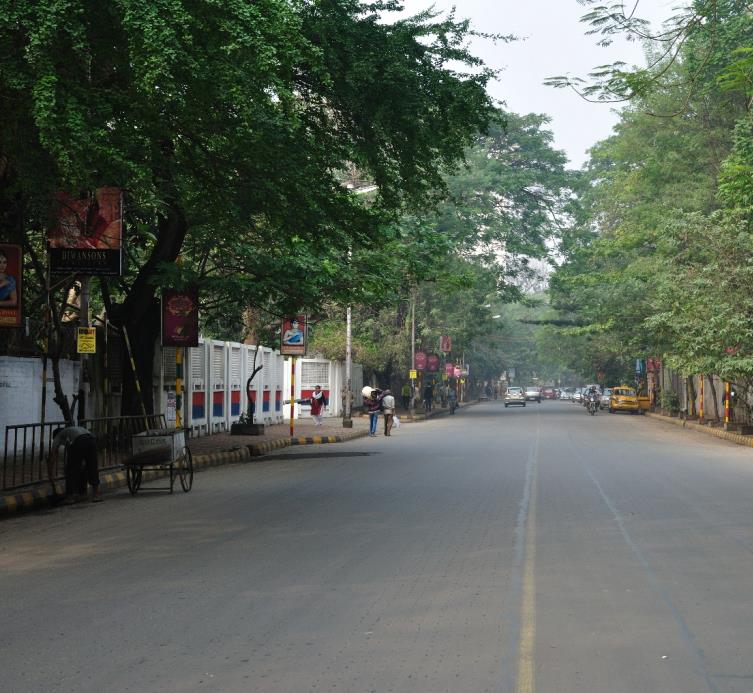 ইটের খোয়া ও সমান রাস্তার উপর দিয়ে খালি পায়ে হাঁটা কোনটি কষ্টসাধ্য এবং কেন?
দলীয় কাজ
সহায়ক সামগ্রীঃ একটি কাগজ,বলপেন অথবা পেরেক ।
সময়ঃ ১০ মিনিট
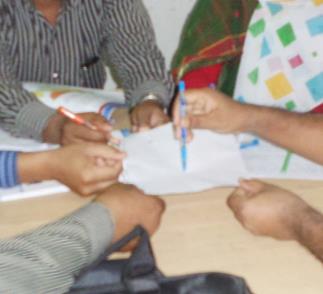 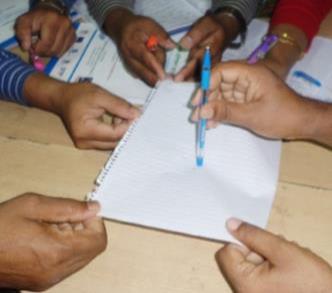 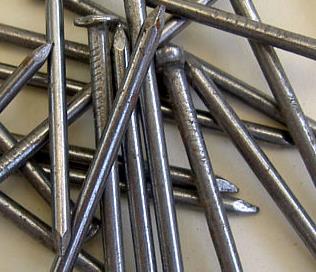 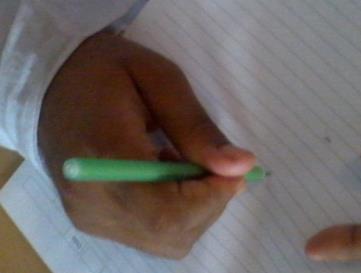 কার্য পদ্ধতিঃ
▫  কাগজটির চর্তুদিকে শক্ত করে ধর ।
▫ বলপেনের বা পেরেকের সরু প্রান্ত দিয়ে কাগজটি ছিদ্র করার চেষ্টা কর ।
▫ বলপেনের বা পেরেকের বিপরিত প্রান্ত দিয়ে কাগজটি ছিদ্র করার চেষ্টা কর ।
▫ পর্যবেক্ষন কর এবং নিম্নের ছকটি পূরণ করঃ
চাপের এককঃ
জোড়ায় কাজ
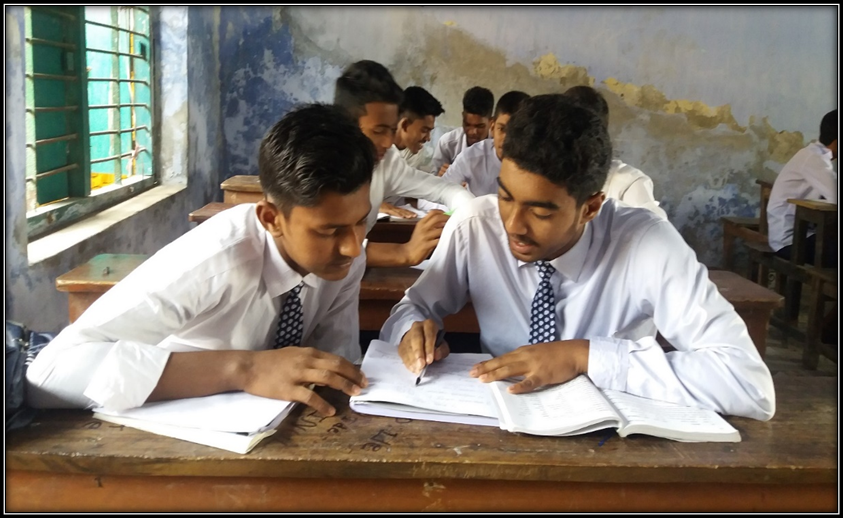 প্রশ্নঃ 10 Pa ( প্যাসকেল ) চাপ বলতে কি বুঝ ?
মূল্যায়ন
১। চাপ কী ?
২। চাপের একক কি ?
(ক) নিউটন                   (খ) কেলভিন 
(গ) মিটার                    (ঘ) প্যাসকেল
৩। ১০ Pa ( প্যাসকেল ) চাপ বলতে কি বুঝ ?
৪। ক্ষেত্রফলের উপর চাপের প্রভাব কিরুপ ?
বাড়ীর কাজ
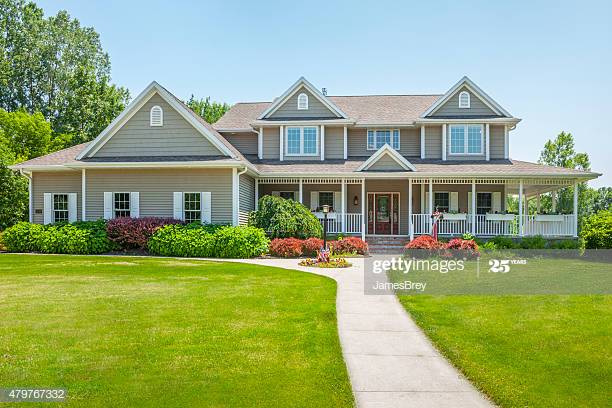 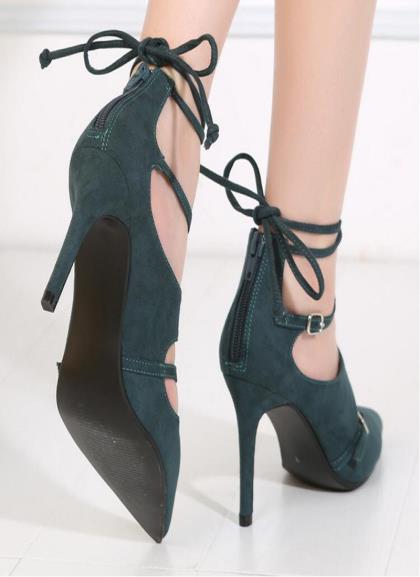 এ পাঠে গুরত্বপূর্ন শব্দ
◊ চাপ 

◊  প্যাসকেল 

◊ ক্ষেত্রফল
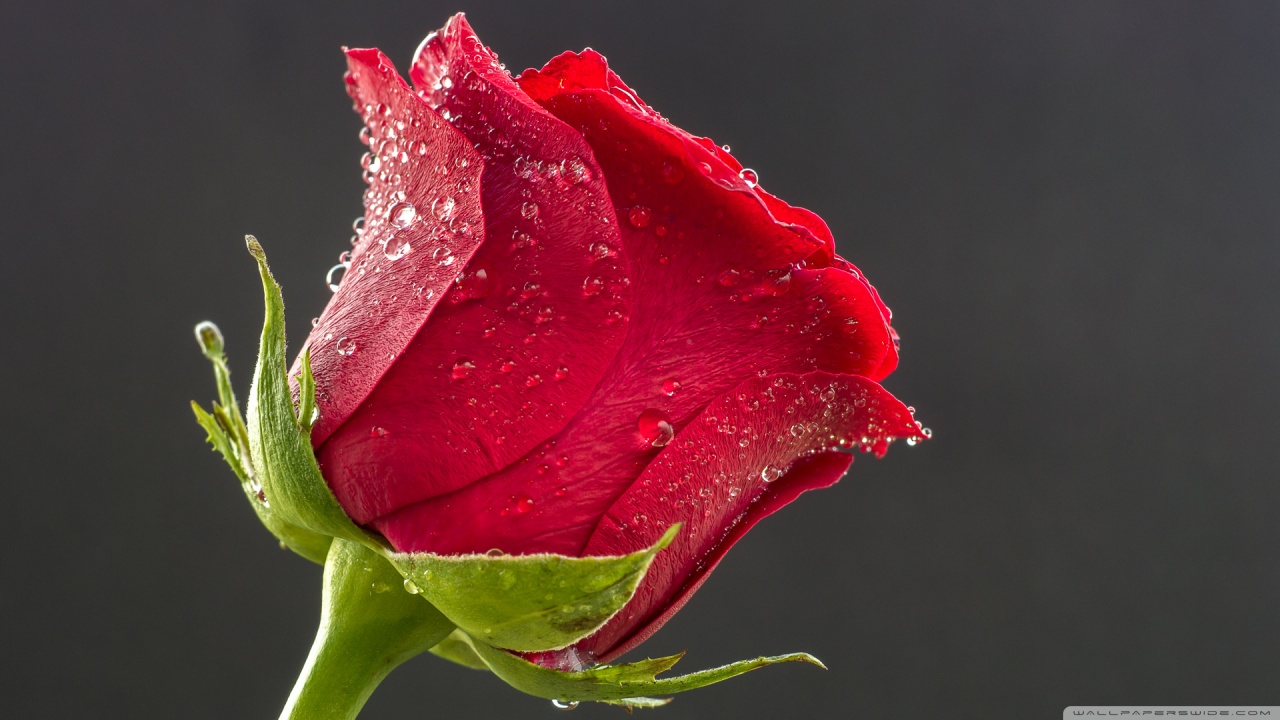 ধন্যবাদ